وزارة التعليم العالي والبحث العلمي الجامعة المستنصرية / كلية التربية الأساسية
أسئلة الاختيار من متعدد
   
بإشراف  
 
أ.د قصي عبد العباس الابيض
أسئلة الاختيار من متعدد
تعتمد هذه الأسئلة على مقدمة تطرح مسألة ثم عدد من الاجابات من (3-5) غالباً تلي السؤال و تكتب أدناه، وواحدة من تلك الخيارات هي صحيحة وغيرها خيارات هدفها صرف ذهن الطالب  غير المتمكن .
      ويعتبر خبراء الاختبارات إن أسئلة الاختيار من متعدد من أفضل الاختبارات ، ولذا فهي  شائعة الاستعمال في الاختبارات المقننة  للتحصيل والقدرات، ومع ذلك تنتقد عند اعدادها بشكل غير جيد كما إنها لا تقيس اكثر من المصطلحات والحقائق المجردة و الأمور التافهة وغالبا ما تكون اجابتها صحيحة، ومع ذلك هي تقيس بشكل باهر نتائج تعليمية مهمة إن احسن إعدادها فلها القدرة على رصد عينة كبيرة من الاداء العالي المستوى  ، ولهذا النوع عدد من الأنماط هي:
1- نمط الجواب الوحيد، حيث يكون هناك جواب واحد صحيح و بقية الإجابات خاطئة بصورة قطعية. 
2-  نمط أفضل الأجوبة ،وهنا قد تكون جميع البدائل صحيحة جزئياً ولكن احدها أكثر صحة. 
3-  أنماط اخرى، وذلك بأن تكون جميع الأجوبة السابقة صحيحة، أو الجواب كذا وكذا صحيحان او جميع الأجوبة خاطئة.
إرشادات أسئلة الاختيار من متعدد
على واضع أسئلة الاختيار من متعدد مراعاه النقاط التالية:
1- اختيار صيغة السؤال بعناية ، ومن ذلك .
‌أ- ترتيب الخيارات راسيا وعم كتابتها على سطر واحد .      ب- تنسيق الخيارات منطقيا ونحويا مع المقدمة .      ‌ج-  تطرح المقدمة مسالة كاملة ،او مفهوما  متكاملا  قبل الانتقال للخيارات . ‌       د- لا تستعمل النقط والفواصل في الخيارات التي بها ارقاما ، فقد يظن انها صفر او كسر عشري .             ‌ه- ليس من الضروري تساوي عدد الخيارات في جميع الاسئلة .
2. كتابة المسالة بكل وضوح في المقدمة ،ولا تضطر الطالب  الى قراءة الخيارات لاكمال المسالة ،فمن الافضل صياغة سؤال كامل تدبر المثال التالي .
المريخ :    أ – اقرب  الى الشمس من المشتري.   ب- يبعد عن الشمس 93,000,000ميل .    ج – ثالث الكواكب السيارة قربا من الشمس 
      هذا السؤال من اسئلة الصواب والخطأ ، لان المقدمة قصرت عن عرض المسالة كاملة .
3. كتابة مقدمات الاسئلة في صيغة الاثبات : لان الصيغ المنفية لا تؤدي فقط للاضطراب ، بل قد لا تعكس المسالة كما هي في حياة الطالب ، وعند الحاجة لا استخدام كلمة نفي لابد من وضع خط تحتها وفي حالة النفي المزدوج فيجب التخلص منهما تماما .
إرشادات أسئلة الاختيار من متعدد
4. كتابة الخيارات اذ تكون الخيارات في نهايتها : مثال   - المصطلح الدال على التفاعلات الكيميائية في كل الكائنات الحية هو.....
-................ هو المصطلح الدال على التفاعلات الكيميائية في كل الكائنات الحية .
5. الايجاز توفيرا لوقت الاختبار الثمين .
6. الابداع : اي استغلال ميزة تعدد الامكانات التي تقيس بها اسئلة الاختيار المتعدد  النتائج التعليمية المهمة ,وحاول بلوغ هذا الهدف يجعل نصف الاسئلة فوق مستوى التذكر .
7. جعل الخيارات معقولة مقبولة :وان تكون جميعها على درجة معقولة من الصحة حتى يمكن ان تصرف الطالب غير المتمكن .
8.التاكد من عدم وجود اكثر من اجابة صحيحة .
9. عدم استعمال : كل ما يلي ،لا شيء ، مما يلي ، فهي تزيد من غموض السؤال ،ولا مانع من استعمالها اذا كانت الاجابة صحيحة قطعا .
إرشادات أسئلة الاختيار من متعدد
10. الابتعاد عن التكرار غير الضروري .
11. التخلص من العبارات المؤدية الى الاجابة :مثال ذلك :
 أ . ان يكون الخيار الصحيح اطول من غيره .
ب. وجود كلمات متكررة او مثيلاتها في المقدمة وفي الخيارات .
ج . وجود تركيبات نحوية دالة على الاجابة .
د. تفضيل خيار محدد .
هـ - وجود محددات في المقدمة وفي أحد الخيارات .
12-  ترتيب الخيارات: إن ترتيب الخيارات المحتملة في تسلسل منطقي يساعد الطلبة على تحديد الخيارات، حيث ترتيب الأسماء الفبائية، والتواريخ زمنياً، والمعدلات حسب الصعوبة  .
مزايا أسئلة الاختيار من متعدد
يتضمن هذ النوع  مزايا الاختبارات الموضوعية بالإضافة إلى :
1- يمكن من قياس جميع الأهداف التربوية من فهم وتحليل وتركيب وتفسير وتقويم.
2- يقضي على التخمين والصدفة.
3- يمكن الثقة بنتائجها لأنها تقرر درجة الطالب بموضوعية كاملة.
4- تدفع الطالب إلى التفكير برؤية قبل تحديد الإجابة.
5- اكثر صدقاً وثباتاً.
6- تساعد في تشخيص أخطاء الطلاب أو سوء الفهم لديهم من خلال إجابتهم الخاطئة.
7- تلزم الطالب بمراجعة اكبر قدر ممكن من كمية المادة المطلوبة .
8- يمكن تحليل نتائجها بسهولة.
عيوب أسئلة الاختيار من متعدد
مع كل المزايا التي يتحلى بها هذا النوع من الاختبارات الا ان هناك عدد من العيوب منها: 
1- تشغل مساحة اكبر على الورق اكبر مما  تشغله  أسئلة الاختبارات الأخرى خاصة عندما ترتب عموديًا.
2-  تتطلب وقتًا أطول في الإعداد والقراءة والكتابة اكثر من الأنواع الأخرى .
3- صياغة الأسئلة تحتاج الى دقة ومهارة عاليتين.
4-  مكلفه لكثرة ما تتطلبه من ورق وتكاليف طباعة . 
5- يتعذر استخدامها  في قياس القدرات اللغوية والتعبيرية والابتكارية وفي قياس عدد من القدرات العامة.
6-  يشترك  مع الأنواع الأخرى من الإختبارات الموضوعية في اقتصارها على تقويم الطالب من خلال استجابته اللفظية /الكتابية .
7- يتيح إمكانية الغش أثناء الإجابة.
8- يتيح إمكانيه اللجوء إلى التخمين أو الصدفة، مما يؤثر ولو بدرجة يسيرة على صدقه وثباته .
مجالات استخدام أسئلة الاختيار من متعدد
يستخدم هذا النوع من الاختبارات في :
1-قياس جميع مستويات الاهداف المعرفية  خاصة في الاختبارات النهائية
2-قياس التحصيل ووضع درجات تعكس المستوى الحقيقي للطلاب 
مقترحات لكتابة اسئلة الاختبارات من متعدد 
يفضل عند كتابة هذا النوع من الاختبارات مراعاة الضوابط الاتية 
1- ان يكون السؤال واضحا ومحددا ويقيس مخرجات مهمة للتعليم 
2- ان تتضمن الاسئلة جميع المستويات المعرفية
3- عدم النقل الحرفي من الكتاب
مجالات استخدام أسئلة الاختيار من متعدد
4- تجنب صيغ النفي
5- تجنب استخدام الهبات المساعدة على الاجابة 
6- يفضل عدم استخدام مثل كل ما سبق صحيح او كل ما سبق خطأ
7- ان تكون البدائل قصيرة ومتجانسة
8- ان تكون البدائل بين 3-5
9- ان تكون هناك اجابة صحيحة واحدة
10- ان توزع الاجابات الصحيحة على الاجابات بالتساوي عشوائيا للتغلب على توقع الاسئلة تساوي عدد البدائل للاسئلة لتيسير التحليل والمقارنة
النوع الثالث /اسئلة المزاوجة /المطابقة /المقابلة
ان هذا النوع من الاسئلة يحفز الطلبة الى رؤية العلاقة بين مجموعة اشياء والى تكامل المعرفة  ولكنها اقل ملائمة  لقياس مستويات الاداء العالية من اسئلة الاختبار من متعدد وتكون اسئلة المزاوجة على شكل عامودين  العمود الايمن يتضمن مجموعات الاسئلة والايسر ويتضمن  الاجابات وعلى الطلبة ان يطابقوا بين العامودين وتوجد انواع اخرى من المزاوجة فقد يطلب من الطلاب ان يختاروا مؤلفا او قائلا لكل عبارة  او صيغة ذكرت  وبعض تلك الصيغ فيه عسر وصعوبة  ويتطلب مستوى من الاداء اعلى من التذكر 
      وهذا  النوع من الاسئلة يعد من الانواع الممتازة وتفيد كثيرا لاختبار معاني المفردات وتواريخ  الحوادث ونسبة الكتب الى مؤلفيها  والاحداث الى ظروفها ويستعمل هذا النوع مع الطلاب الصغار بكثرة ، وتسمى باختبارات الربط ، لأنه يستعمل  لبيان العلاقة بين الحقائق والافكار والمبادئ ، ويمكن تحويل سؤال المزاوجة الى سؤال مصور بحيث يكون العامودين صور لألأت أو لأدوات أو لأحياء ، والعمود الثاني اسماؤها مرقمة ، أو غير مرقمة ويطلب من الطالب وصل خطوط بين العامودين، وهو أكثر مناسبة للصغار ، كما يمكن استبدال قائمة الإجابات برسم تخطيطي للخريطة أو رسم بياني.
إرشادات أسئلة المزواجة /المطابقة / المقابلة
على مستعمل اسئلة المزواجة مراعاة النقاط الاتية:
1ـ إعطاء ارشادات كافية: أي لا يحتاج الطلاب الى السؤال هل ممكن استعمال الاجابة الواحدة اكثر من مرة.
2ـ تجانس المادة العلمية: أي يكون كل سؤال في المجموعة من موضوع الاسئلة الاخرى نفسها في المجموعة نفسها. لأنه لو كانت الاسئلة عن موضوعات مختلفة (كتب، مدن، أحداث) لأصبحت المزاوجة امرا واضحاً.
3ـ وضع الجزء الأطول من السؤال في الجهة اليمنى: لأن ذلك يسهل على الطلاب تحديد المزواجة.
4ـ ترتيب مادة كل عامود بشكل منظم تقريباً : بحيث ترتيب الأسماء الفبائياً والتواريخ  زمنياً، والمعدلات حسب الصعوبة.
5ـ أن تكون الأعمدة قصيرة: وعامة يفضل أن لا تزيد الاسئلة عن سبعة والإجابات تزيد بإجابتين على الاقل.
6ـ عدم وضع الاسئلة في أكثر من صفحة واحدة: لكي لا يضطر الطلاب الى تقليب الصفحات عند الإجابة.
مزايا أسئلة المزواجة /المطابقة / المقابلة
يتميز هذا النوع بعدد من المزايا:
1- يمكن إعداده بسهولة وبسرعة، وهو اقتصادي في الحيز الذي  يشغله ، ويوفر الورق. 
2- تتدنى فيه فرص التخمين مقارنة بالأنواع الاخرى، وخاصة عندما تكون المقدمات مختارة بحيث تبدو مناسبة لكل المقدمات. 
3- يمكن تقدير الدرجات بموضوعية كاملة، وهو يلتقي في هذه الميزة مع الاختيار من متعدد.  
4- يعتبر هذا النوع من الاختبارات المناسبة للصغار ، خاصة عند استخدام الرسوم أو الصور .   
5- يمكن التنويع فتستبدل قائمة – عامود – الاستجابة اللفظية بالصور والخرائط والرسوم البيانية .  
6- توفير الجهد على المعلم لاستخدامه قائمة من المشكلات تقبلها قائمة من الاستجابات ، في حين لو كان السؤال من نوع الاختيار من متعدد لتطلب الامر اعداد قوائم من البدائل لكل مشكلة . 
7- توفير الجهد على المفحوص ، فبدلا من قراءة عدد من البدائل لكل سؤال فانه يقرأ عدد من الحلول ليجيب عن عدد من الاسئلة .
عيوب أسئلة المزواجة /المطابقة / المقابلة
مع كل ما يتحلى به هذا النوع من المزايا الا ان له عيوبا منها  : 
1- يتطلب هذا النوع وجود عدد كافي من العلاقات المتناظرة المترابطة وقد لا يتسنى ذلك دائما ، الامر الذي يحد من استخدامه .
2- قصوره عن قياس بعض القدرات العقلية العليا كالبرهنة والتمييز والتقويم ، اي عدم صلاحيته لقياس عمليات التعلم المركبة . 
3- فائدتها محدودة لأنها تنحصر في المطابقة وبيان العلاقة بين عنصر واخر .
مجالات استخدام أسئلة المزواجة /المطابقة / المقابلة
يستخدم هذا النوع من الاسئلة في : 
1- قياس مدى فهم الطالب لمعاني بعض الكلمات والمصطلحات .
2- قياس قدرة الطالب على تذكر المصطلحات او تواريخ او احداث .
3-قياس قدرة الطالب على الربط بين عناوين كتب واسماء مؤلفيها ، وبين اشخاص واحداث معينة ، وبين اجهزة الجسم ووظائفها . 
      اي قدرة الطالب على المزاوجة او المطابقة بين حقائق ومعلومات مترابطة وبشكل عام يستخدم لقياس اهداف تقع في مستويي المعرفة والفهم ، وهو يؤكد تأكيدا كبيرا على الحقائق وتذكر الطالب لها .
مقترحات لكتابة اسئلة المزاوجة\ المقابلة المطابقة
من أبرز الضوابط التي يجب مراعاتها عند كتابة أسئلة المزاوجة, المقابلة, والمطابقة ما يلي:
1- انتماء قائمة المثيرات والاستجابات لموضوع واحد كان يكون عن عواصم دول أو مؤلفات أو حالات المادة أو نظريات التعلم ومثال ذلك.
مقترحات لكتابة اسئلة المزاوجة\ المقابلة المطابقة
مقترحات لكتابة اسئلة المزاوجة\ المقابلة المطابقة
2- تجانس كل من المثيرات والاستجابات في القائمتين, كان تكون القائمة الأولى أسماء دول والثانية أسماء العواصم, أو تكون المثيرات في القائمة الأولى كلها أسماء إعلام, والاستجابات في القائمة الثانية كلها عناوين كتب, أو مفاهيم تربوية. 
3- أن يكون عدد المثيرات في القائمة الأولى أقل من عدد الاستجابات في القائمة الثانية, وذلك لأنه تساوي بينهما يتيح لطالب أن يختار للمثير الأخير القائمة الأولى استجابة الوحيدة المتبقية في القائمة الثانية.
4- خلو المثير من أية  إشارات أو دلالات لغوية يمكن إن تساعد الطالب على الإجابة.
5- وضوح التعليمات الخاصة بأداء اختبار, ويفضل وجود مثال توضيحي لطريقة الإجابة يسترشد به الطالب عند الإجابة. 
6- أحاطه الطالب علماً بأنه الاستجابات في القائمة الثانية يمكن استخدامها أكثر من مرة أم تستخدم مرة واحدة فقط ليأخذ ذلك في الحسبان عند الإجابة.
7- ترتيب الاستجابات في القائمة الثانية ترتيباً منطقياً مع مراعاة عدم وقوع أي استجابة إمام المثير المناسب لها في القائمة الأولى .
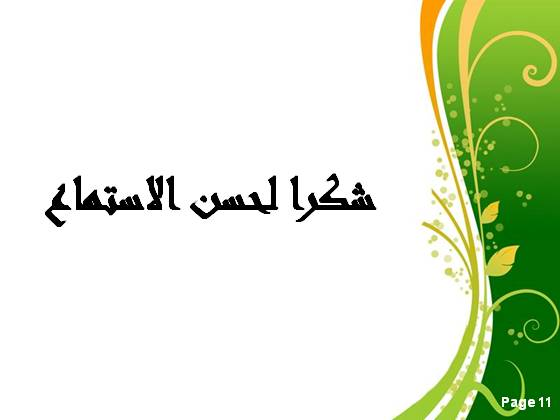